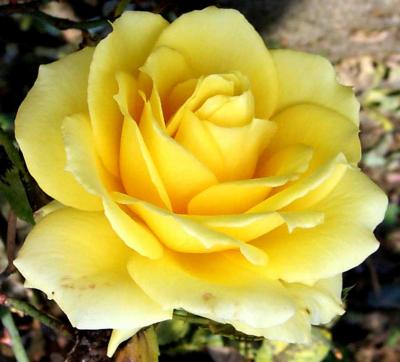 আজকের পাঠে স্বাগতম
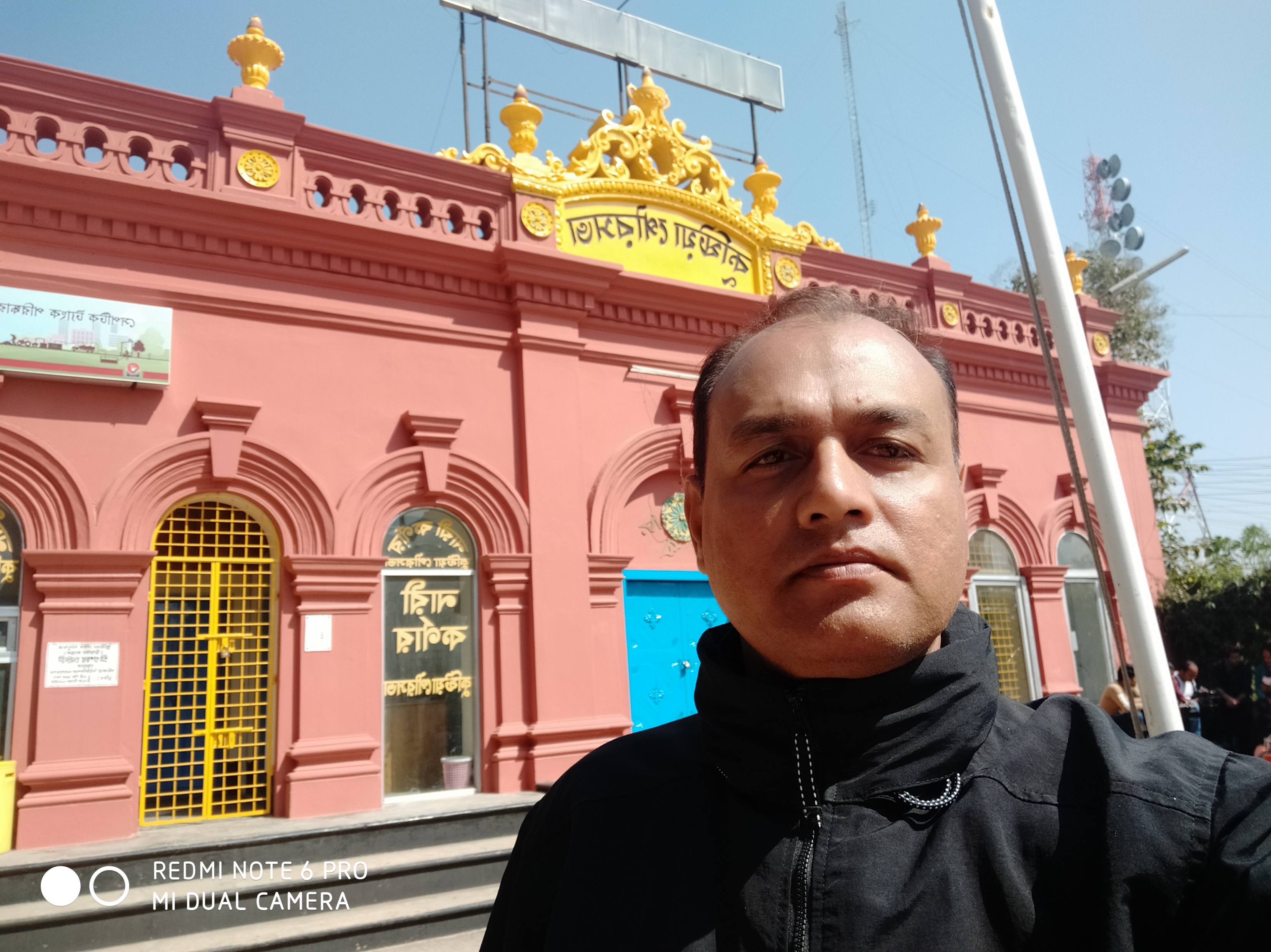 শিক্ষক পরিচিতি
মোহাম্মদ দবির উদ্দিন
সহকারী শিক্ষক
রঙ্গারচর সরকারি প্রাথমিক বিদ্যালয়
সুনামগঞ্জ সদর, সুনামগঞ্জ।
মোবাইলঃ  ০১৭২৪১১১৮৭৭
পাঠ পরিচিতিঃ
শ্রেনিঃ- ৫ম
বিষয়ঃ- গণিত
অধ্যায়ঃ-১ ( গুণ )
পাঠ্যাংশঃ- ১.১ গুণ করার প্রক্রিয়া
শিখনফলঃ-
১২.১.১ তিন অঙ্কবিশিষ্ট সংখ্যাকে তিন অঙ্কবিশিষ্ট সংখ্যা 
          দ্বারা গুণ করতে পারবে। 
১২.১.২ চার অঙ্কবিশিষ্ট সংখ্যাকে তিন অঙ্কবিশিষ্ট সংখ্যা 
          দ্বারা গুণ করতে পারবে।
এসো কিছু ছবি দেখি
÷
+
-
×
বিয়োগ
গুণ
যোগ
ভাগ
আজ শিখব
×
গুণ
পূর্বজ্ঞান যাচাই
যোগের সংক্ষিপ্ত রূপকে গুণ্য বলে।
গুণ কিঃ
যে সংখ্যাকে গুণ করা হয় তাকে গুণ্য বলা হয়।
গুণ্য কিঃ
যে সংখ্যা দ্বারা গুণ করা হয় তাকে গুণক বলা হয়।
গুণক কিঃ
গুণ করার পর যে সংখ্যা পাওয়া যায় তাকে গুণফল বলা হয় ।
গুণফল কিঃ
এসো গুণ করি
গুণ্য
৭৩৪
× ২৫৬
গুণক
৪৪০৪
৭৩৪ × ৬
৩৬৭০০
৭৩৪ × ৫০
গুণফল
১৪৬৮০০
৭৩৪ × ২০০
১৮৭৯০৪
গুণ্য  ×  গুণক  = গুণফল
গুণফল  ÷ গুণ্য  = গুণক
গুণফল  ÷  গুণক  = গুণ্য
দলীয় কাজ
তিন অংক বিশিষ্ট সংখ্যাকে তিন অংক  বিশিষ্ট সংখ্যা দ্বারা গুণ করে গুণফল, গুণক ও গুণ্য বের কর।
হলুদ দল
সবুজ দল
চার অংক বিশিষ্ট সংখ্যাকে তিন অংক  বিশিষ্ট সংখ্যা দ্বারা গুণ করে গুণফল, গুণক ও গুণ্য বের কর।
মূল্যায়ন
মূল্যায়ন
গুণফল = কি?
গুণফল = গুণ্য  ×  গুণক
গুণক = গুণফল  ÷ গুণ্য
গুণক = কি?
গুণ্য = কি?
গুণ্য = গুণফল  ÷  গুণক
পরিকল্পিত কাজ
তোমার গণিত বইয়ের ২ নং পৃষ্টার ১ নং গুন কর এর ১ থেকে ৬ পর্যন্ত করে নিয়ে আসবে।
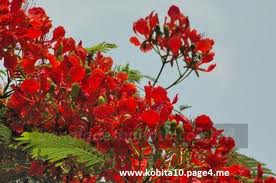 ধন্যবাদ